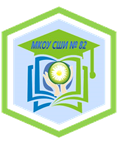 Муниципальное казенное общеобразовательное  учреждение "Санаторная школа-интернат №82",
 г. Новокузнецк
ПРОЕКТ  ЛИН-ПРОЕКТА«Оптимизация  мониторинга  по  гриппу, ОРВИ, ОРЗ»
Руководитель проекта :
 Гусакова Т.Г., заместитель директора по ВР
2023 г
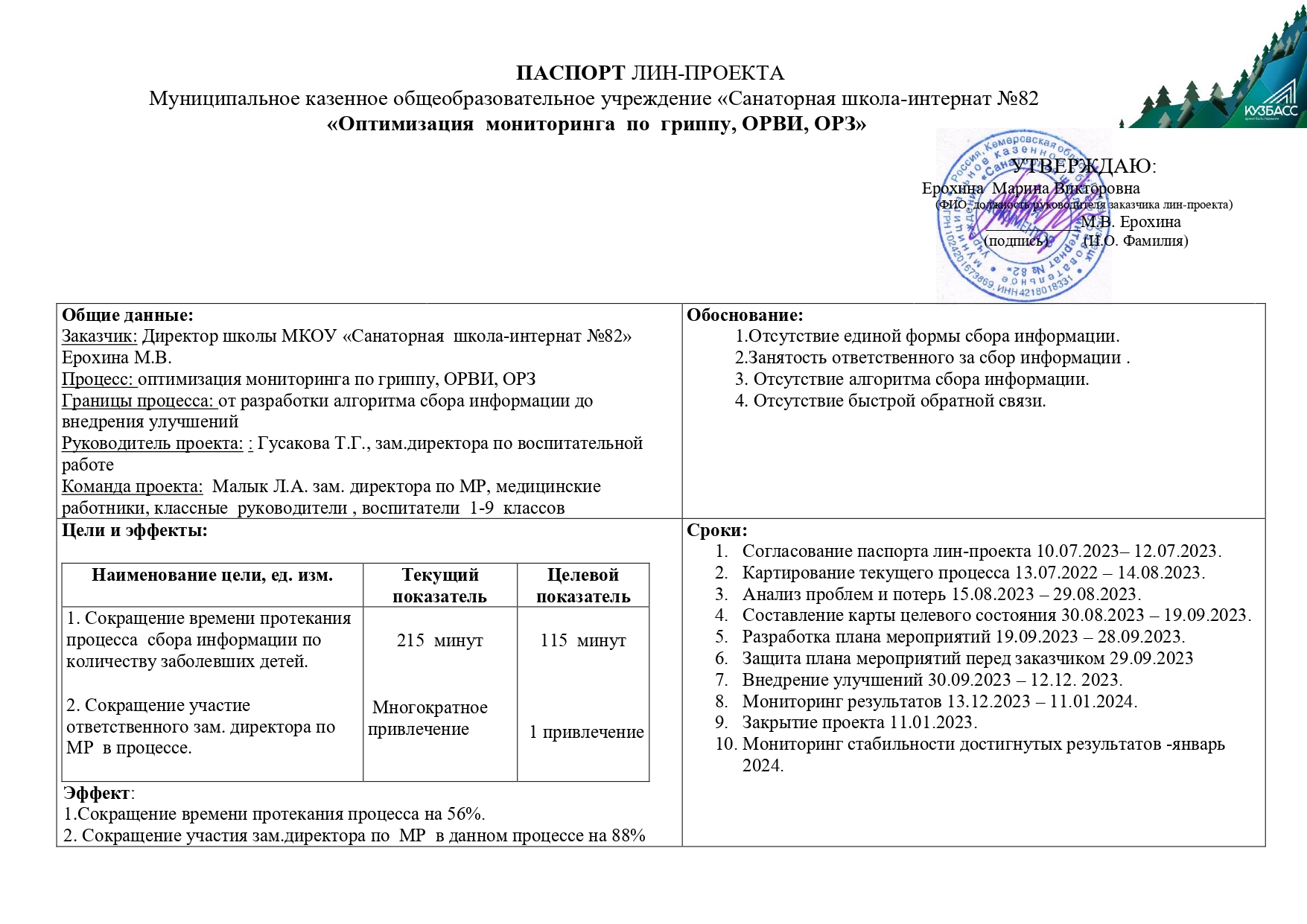 «ПАСПОРТ ЛИН-ПРОЕКТА
 «Оптимизация  мониторинга  по  гриппу, ОРВИ, ОРЗ»
КООРДИНАТОРЫ И ИСПОЛНИТЕЛИ ПРОЕКТА
Заказчики проекта   -  Ерохина М.В.,  директор  МКОУ «Санаторная школа-интернат №82»Руководитель проекта -   Гусакова Т.Г., заместитель директора по ВР; Процесс: оптимизация мониторинга по гриппу, ОРВИ, ОРЗ

Границы процесса: от разработки алгоритма сбора информации до внедрения улучшений

Команда (исполнители) проекта: Малык Л.А. зам. директора по МР, медицинские  работники, классные  руководители , воспитатели  1-9-х  классов
ОБОСНОВАНИЕ
1.Отсутствие единой формы сбора информации.
2.Занятость ответственного за сбор информации 3. Отсутствие алгоритма сбора информации.
4. Отсутствие быстрой обратной связи.
Цели и эффекты
Эффект:
1.Сокращение времени протекания процесса на 56%.
2. Сокращение участия зам.директора по  МР  в данном 
процессе на 88%
Сроки:
Согласование паспорта лин-проекта 10.07.2023– 12.07.2023.
Картирование текущего процесса 13.07.2022 – 14.08.2023.
Анализ проблем и потерь 15.08.2023 – 29.08.2023.
Составление карты целевого состояния 30.08.2023 – 19.09.2023.
Разработка плана мероприятий 19.09.2023 – 28.09.2023.
Защита плана мероприятий перед заказчиком 29.09.2023.
Внедрение улучшений 30.09.2023 – 12.12.2023.
Мониторинг результатов 13.12.2023 – 11.01.2024.
Закрытие проекта 11.01.2023.
Мониторинг стабильности достигнутых результатов -январь  2024.
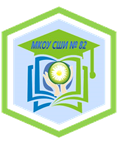 Спасибо за внимание!
Наши контакты:
654031, Кемеровская область - Кузбасс, г.Новокузнецк,
 ул. Горьковская, 33

E-mail:  internat82@yandex.ru
http://internat82.nethouse.ru/